Privacy Enhancing Technologies
Lecture 3 Differential Privacy
Elaine Shi
Some slides adapted from Adam Smith’s lecture and other talk slides
Roadmap
Defining Differential Privacy

Techniques for Achieving DP
Output perturbation
Input perturbation
Perturbation of intermediate values
Sample and aggregate
General Setting
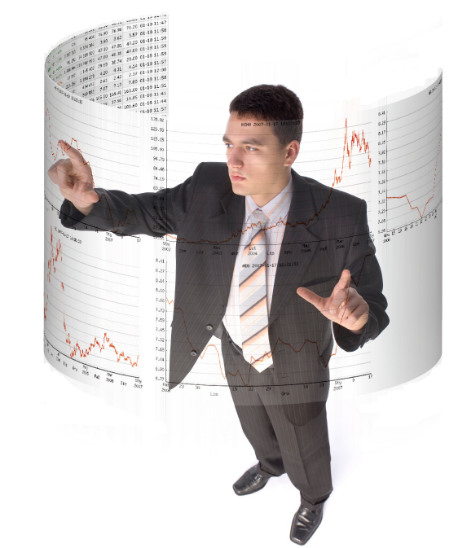 Medical data
Query logs
Social network data
…
Data mining
Statistical queries
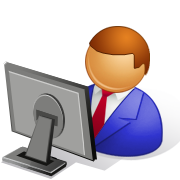 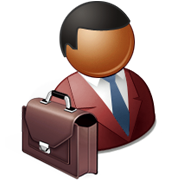 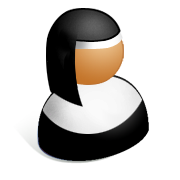 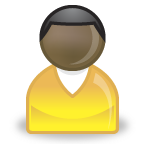 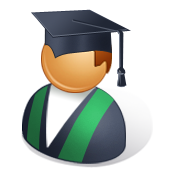 General Setting
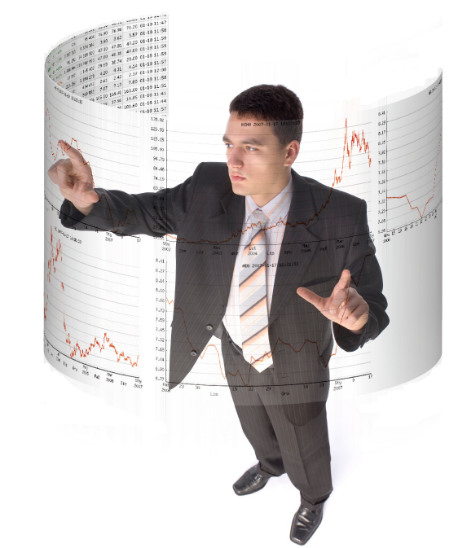 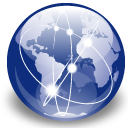 publish
Data mining
Statistical queries
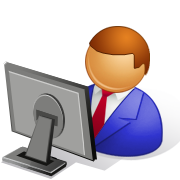 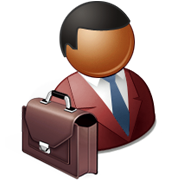 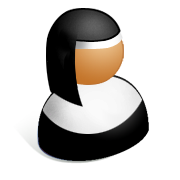 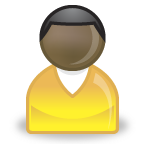 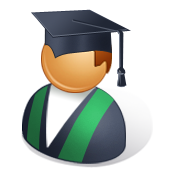 How can you allow meaningful usage of such datasets while preserving individual privacy?
Blatant Non-Privacy
Blatant Non-Privacy
Leak individual records

Can link with public databases to re-identify individuals

Allow adversary to reconstruct database with significant probablity
Attempt 1: Crypto-ish Definitions
I am releasing some useful statistic f(D), and nothing more will be revealed.
What kind of statistics are
safe to publish?
How do you define privacy?
Attempt 2:
I am releasing researching findings showing that people who smoke are very likely to get cancer.
You cannot do that, since it will break my privacy. My insurance company happens to know that I am a smoker…
Attempt 2: Absolute Disclosure Prevention
“If the release of statistics S makes it possible to determine the value [of private information] more accurately than is possible without access to S, a disclosure has taken place.” [Dalenius]
An Impossibility Result
[informal]  It is not possible to design any non-trivial mechanism that satisfies such strong notion of privacy.[Dalenius]
Attempt 3: “Blending into Crowd” or k-Anonymity
K people purchased A and B, and all of them also purchased C.
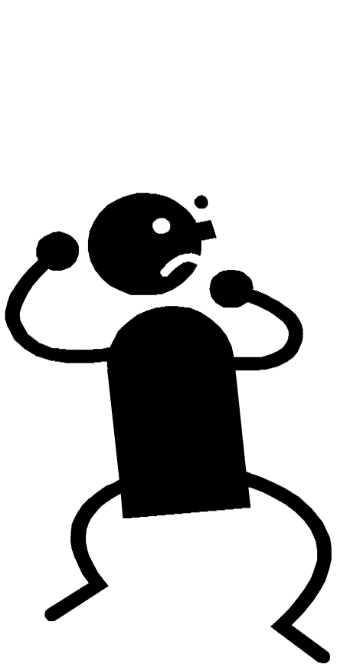 Attempt 3: “Blending into Crowd” or k-Anonymity
K people purchased A and B, and all of them also purchased C.
I know that Elaine bought A and B…
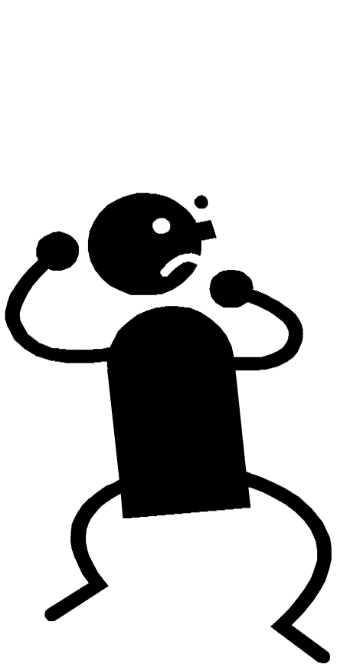 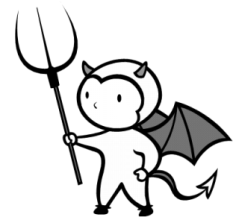 Attempt 4: Differential Privacy
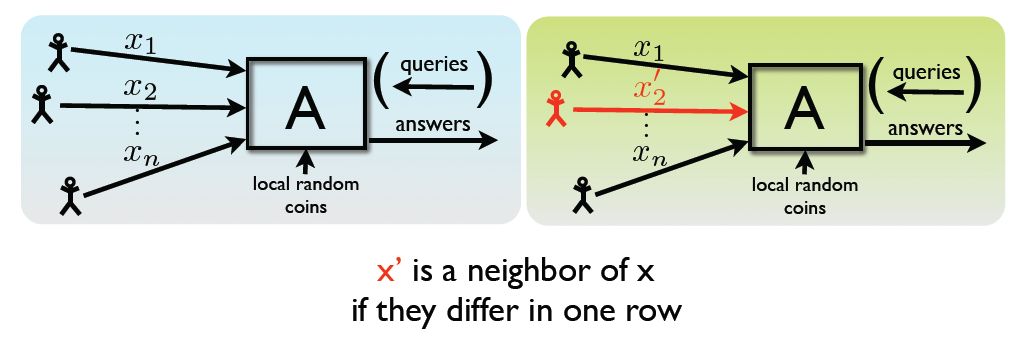 From the released statistics, it is hard to tell which case it is.
Attempt 4: Differential Privacy
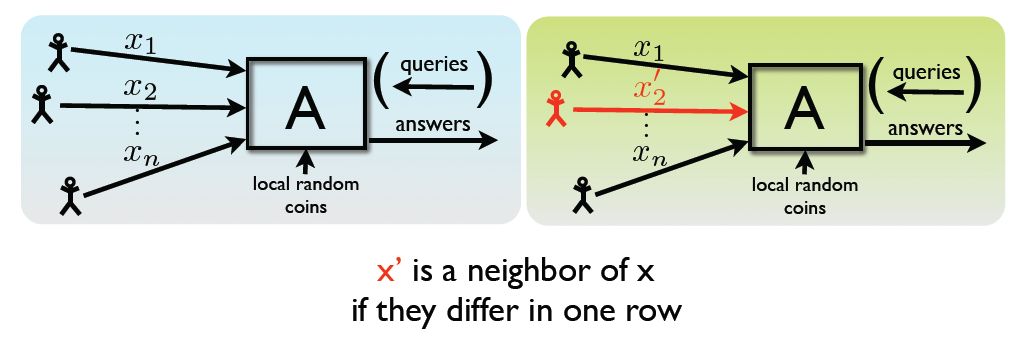 For all neighboring databases x and x’
For all subsets of transcripts:

Pr[A(x) є S] ≤ eε Pr[A(x’) є S]
Attempt 4: Differential Privacy
Please don’t blame me if your insurance company knows that you are a smoker, since I am doing the society a favor.
I am releasing researching findings showing that people who smoke are very likely to get cancer.
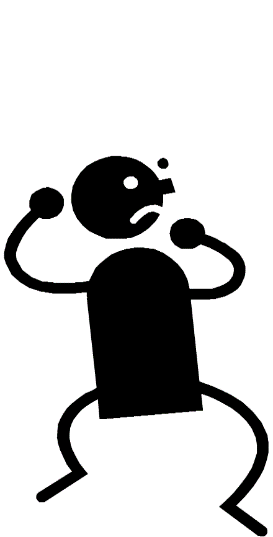 1
2
Oh, btw, please feel safe to participate in my survey, since you have nothing more to lose.
Since my mechanism is DP, whether or not you participate, your privacy loss would be roughly the same!
3
4
Notable Properties of DP
Adversary knows arbitrary auxiliary information
No linkage attacks

Oblivious to data distribution

Sanitizer need not know the adversary’s prior distribution on the DB
Notable Properties of DP
DP Techniques
Techniques for Achieving DP
Output perturbation

Input perturbation

Perturbation of intermediate values

Sample and aggregate
Method1: Output Perturbation
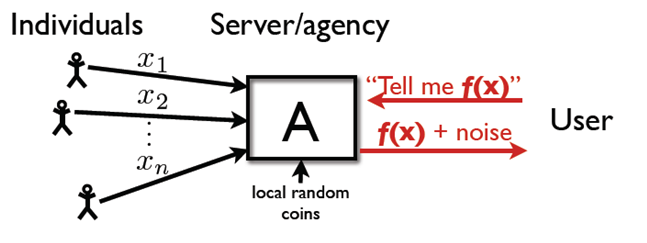 x,x’ neighbors
Method1: Output Perturbation
Theorem:
A(x) = f(x) + Lap() is -DP
Intuition: add more noise when function is sensitive
Method1: Output Perturbation
A(x) = f(x) + Lap() is -DP
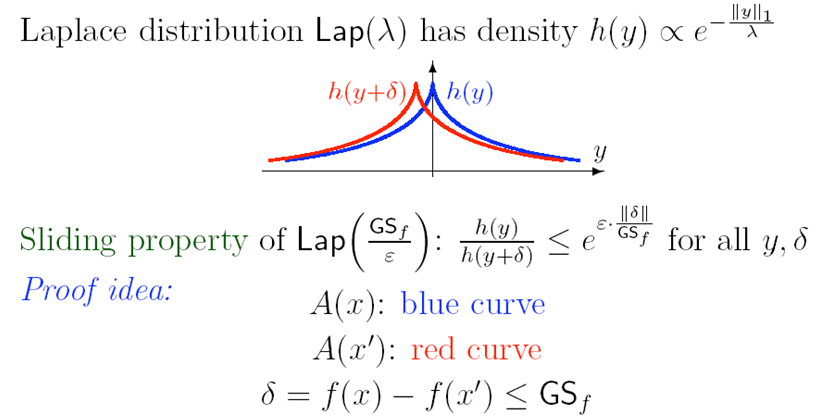 Examples of Low Global Sensitivity
Average
Histograms and contingency tables
Covariance matrix
[BDMN] Many data-mining algorithms can be implemented through a sequence of low-sensitivity queries
Perceptron, some EM algorithms, SQ learning algorithms
Examples of High Global Sensitivity
Order statistics

Clustering
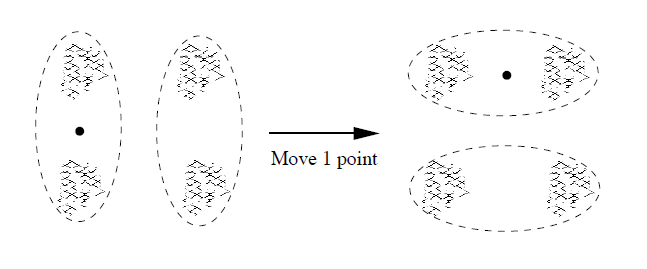 PINQ
PINQ
Language for writing differentially-private data analyses

Language extension to .NET framework

Provides a SQL-like interface for querying data

Goal: Hopefully, non-privacy experts can perform privacy-preserving data analytics
Scenario
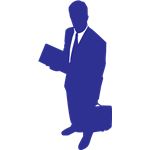 Query through PINQ interface
Trusted curator
Data analyst
Example 1
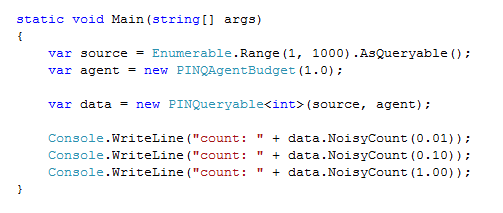 Example 2: K-Means
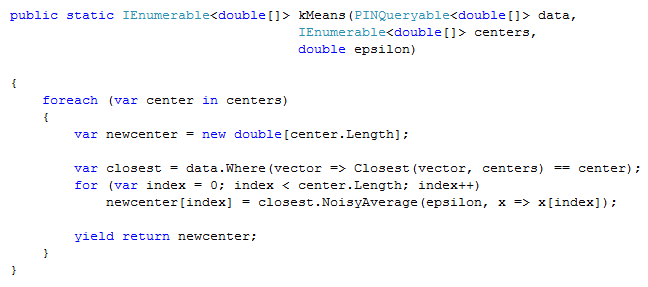 Example 3: K-Means with Partition Operation
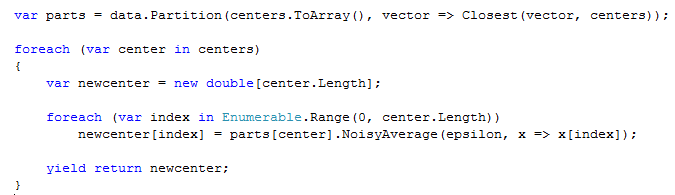 Partition
O1
Ok
O2
O1
Ok
O2
…
…
P1
P2
Pk
P1
P2
Pk
Composition and privacy budget
Sequential composition

Parallel composition
K-Means: Privacy Budget Allocation
Privacy Budget Allocation
Allocation between users/computation providers
Auction?

Allocation between tasks

In-task allocation
Between iterations
Between multiple statistics
Optimization problem
No satisfactory solution yet!
When Budget Has Exhausted
?
Transformations
Where

Select

GroupBy

Join
Method 2: Input Perturbation
Randomized response  [Warner65]
Please analyze this method in homework
Method 3: Perturb Intermediate Results
Continual Setting
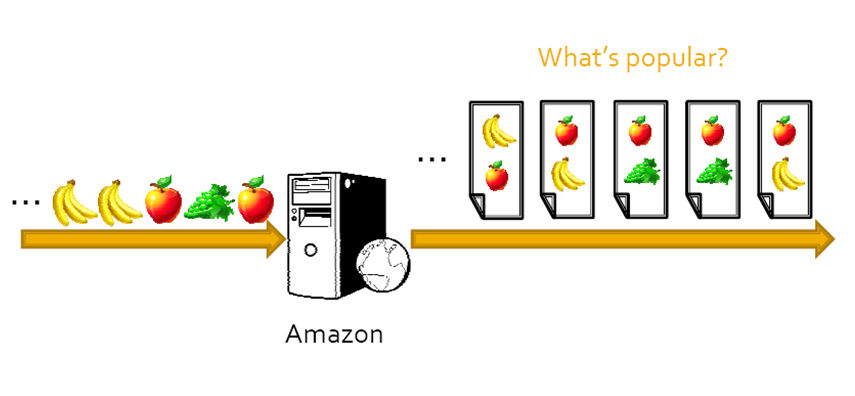 Perturbation of Outputs, Inputs, and Intermediate Results
Comparison
Binary Tree Technique
[1, 8]
[1, 4]
[5, 8]
[1, 2]
1         2     3        4     5       6        7       8
Binary Tree Technique
[1, 8]
[1, 4]
[5, 8]
[1, 2]
1         2     3        4     5       6        7       8
Key Observation
Each output is the sum of O(log T) partial sums

Each input appears in O(log T) partial sums
Method 4: Sample and Aggregate
Data dependent techniques
Examples of High Global Sensitivity
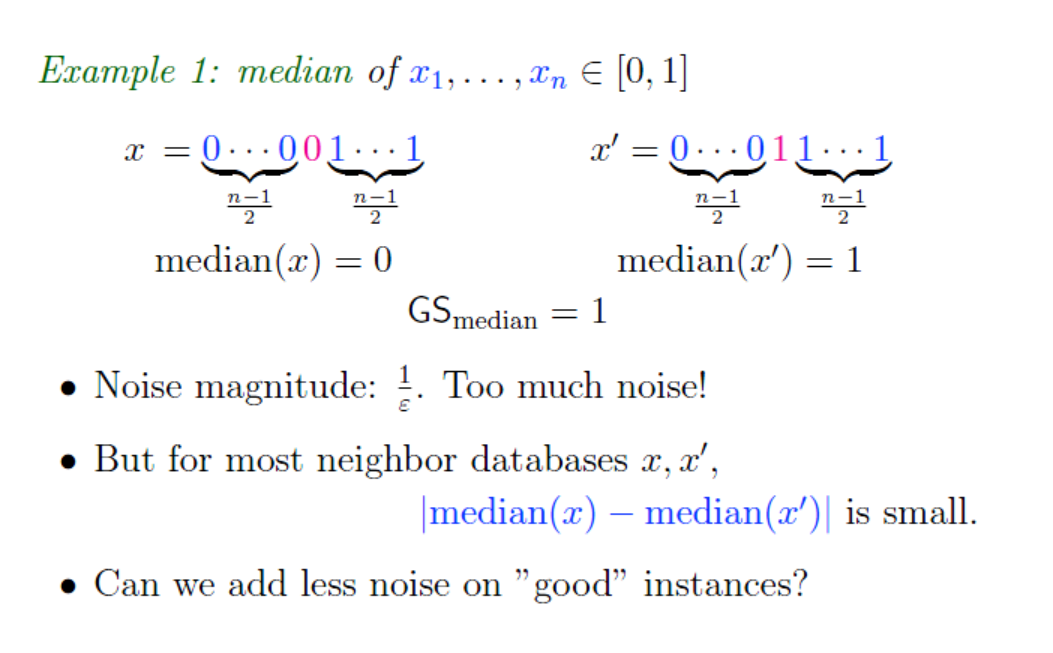 Examples of High Global Sensitivity
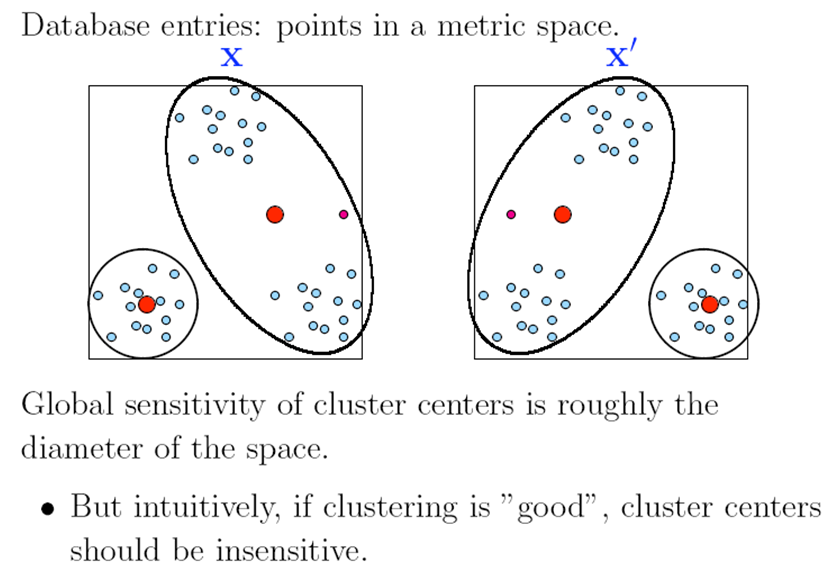 Sample and Aggregate
[NRS07, Smith11]
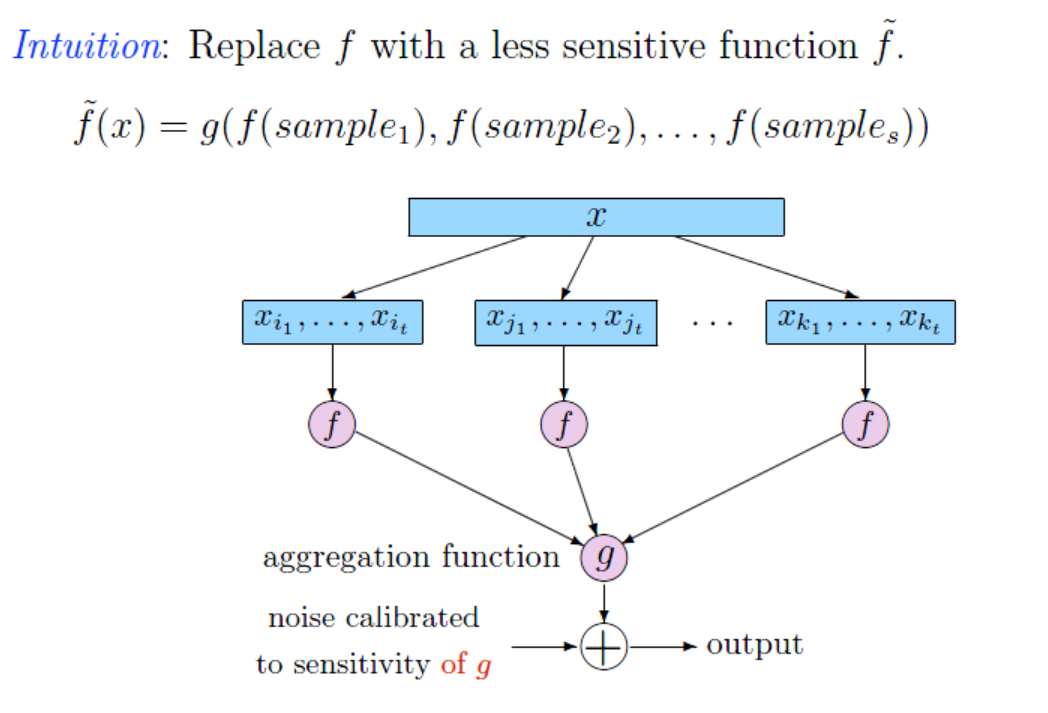 Sample and Aggregate
Theorem:

The sample and aggregate algorithm preserves -DP, and converges to the “true value” when the statistic f is asymptotically normal on a database consisting of i.i.d. values.
“Asymptotically Normal”
CLT: sum of h(xi) where h(Xi) has finite expectation and variance

Common maximum likelihood estimators

Estimators for common regression problems

…
DP Pros, Cons, and Challenges?
Utility v.s. privacy
Privacy budget management and depletion
Allow non-experts to use?
Many non-trivial DP algorithms require really large datasets to be practically useful
What privacy budget is reasonable for a dataset?
Implicit independence assumption? Consider replicating a DB k times
Other Notions
Noiseless privacy

Crowd-blending privacy
Homework
If I randomly sample one record from a large database consisting of many records, and publish that record, would this be differentially private? Prove or disprove this. (If you cannot give a formal proof, say why or why not). 
Suppose I have a very large database (e.g., containing ages of all people living in Maryland), and I publish the average age of all people in the database. Intuitively, do you think this preserves users' privacy? Is this differentially private? Prove or disprove this. (If you cannot give a formal proof, say why or why not). 
What do you think are the pros and cons of differential privacy?
Anlyze Input Perturbation(Second techniques for achieving DP)
Reading list
Cynthia Dwork's video tutoial on DP 
[Cynthia 06] Differential Privacy (Invited talk at ICALP 2006) 
[Frank 09]  Privacy Integrated Queries 
[Mohan et. al.  12] GUPT: Privacy Preserving Data Analysis Made Easy 
[Cynthia Dwork  09] The Differential Privacy Frontier